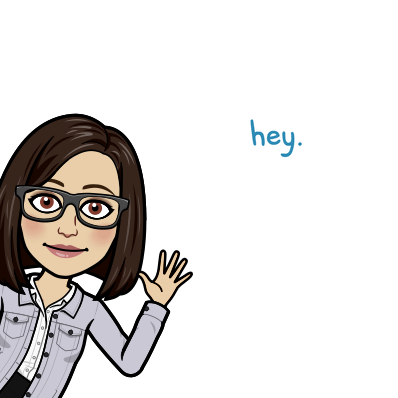 Pozdravljeni učenci in učenke!

V tem tednu se podajaš na spoznavanje in odkrivanje južnega dela Afrike.
Naslove teme: JUŽNA AFRIKA  
(naslov zapišeš v zvezek)
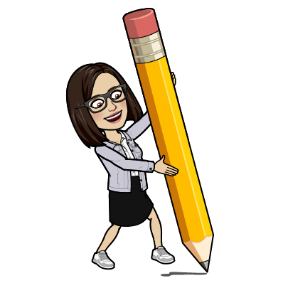 puščava Kalahari
Kaj že vem o Južni Afriki?
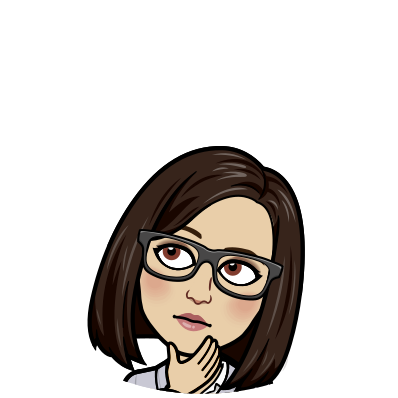 Rt Dobrega upanja
Izziv: 
Preberi besedilo v U/ str. 28-29 in dopolni miselni vzorec
LEGA
POVRŠJE
PODNEBJE, RASTJE
DRŽAVE
PREBIVALSTVO
JUŽNA AFRIKA
POLITIKA RASNEGA RAZLIKOVANJA
ZANIMIVOSTI
GOSPODARSTVO
PROBMLEMI
Še nekaj za ponovitev….
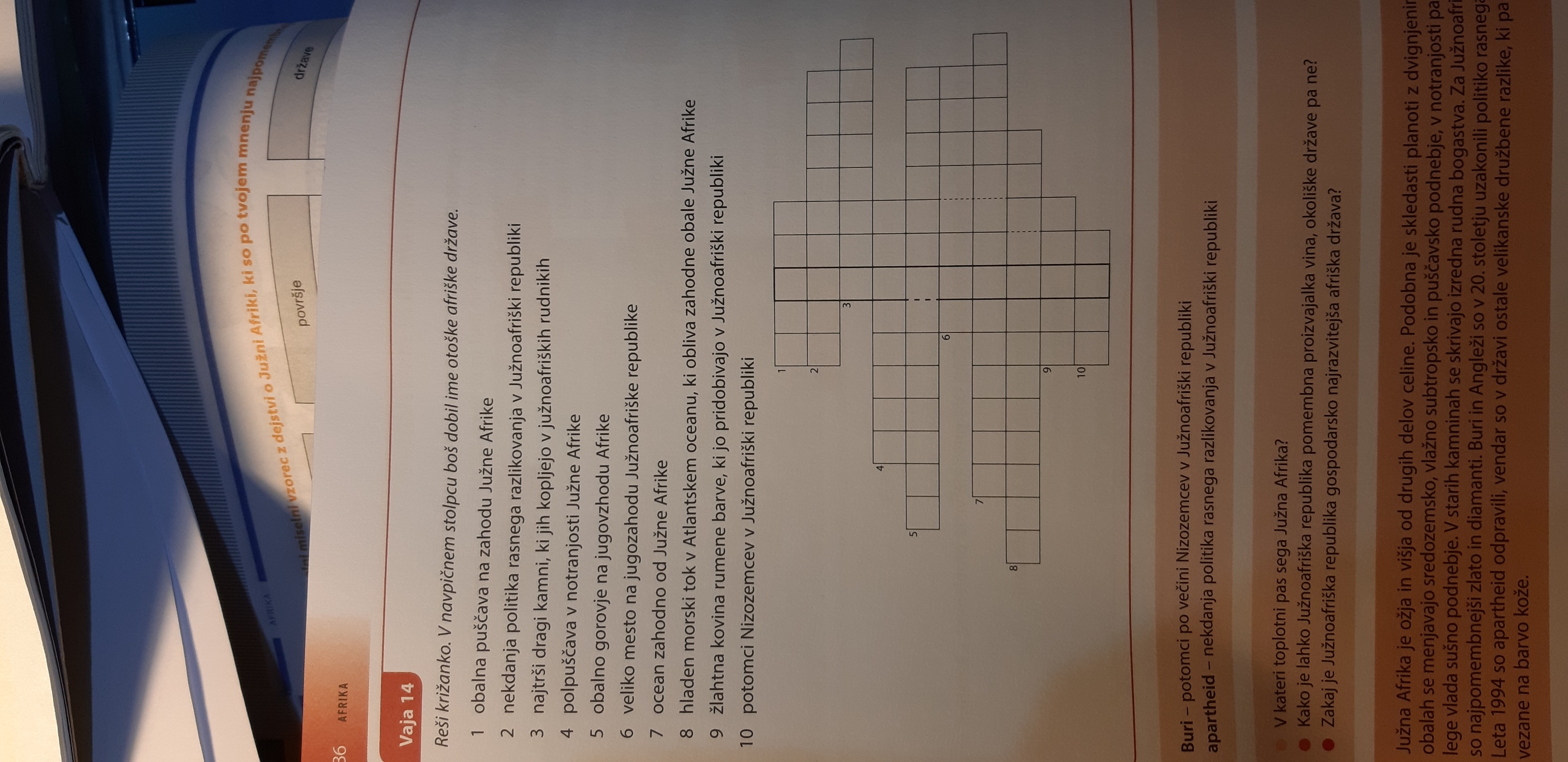 Izpolni t.i. izstopni listek. Namenjen je ponovitvi snovi, ki si jo predelal.
Prepiši ga v zvezek, ga izpolni.
Fotografije tabelnega zapisa mi nato, do petka,  29.5.2020, pošlji na moj e naslov (urska.marcic@guest.arnes.si).
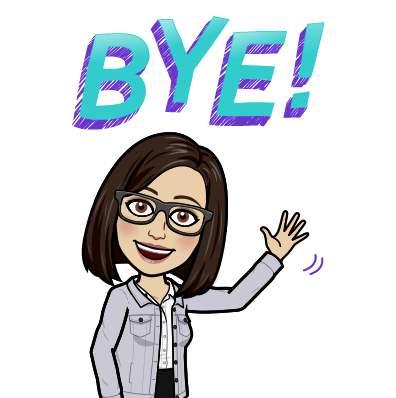 Do naslednjega „branja“ vam pomaham v pozdrav.

Učiteljica Urška